НАУЧНО-ПРОИЗВОДСТВЕННОЕ ОБЪЕДИНЕНИЕ «ВЕЛТ»
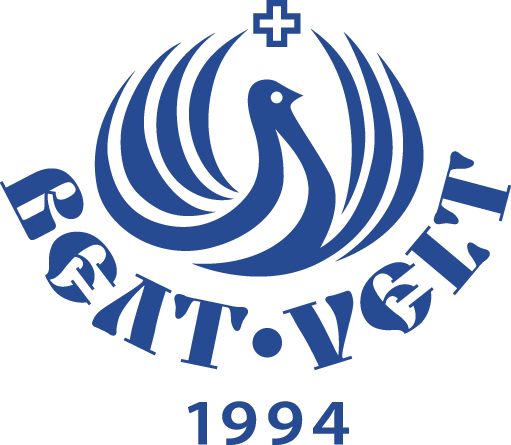 Управляющая организация
Группа компаний «ВЕЛТ»
НОВОЕ ПОКОЛЕНИЕ БИОЦИДОВ
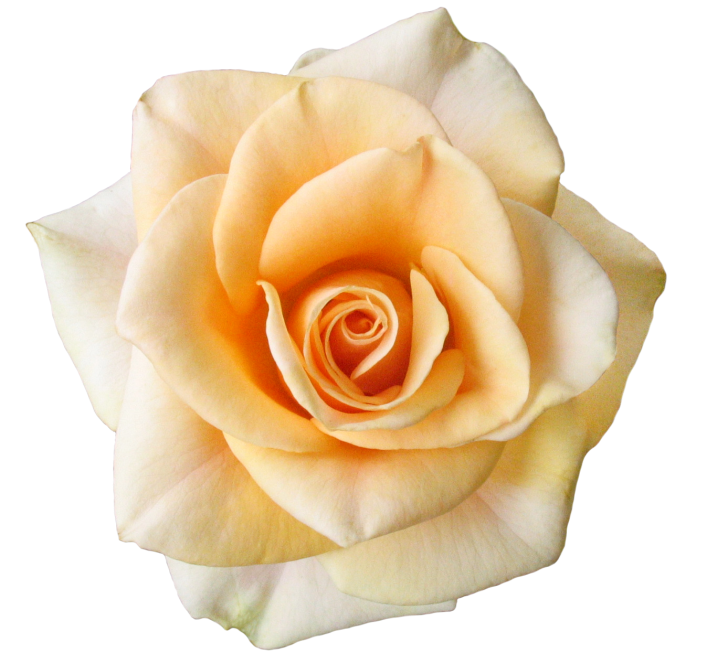 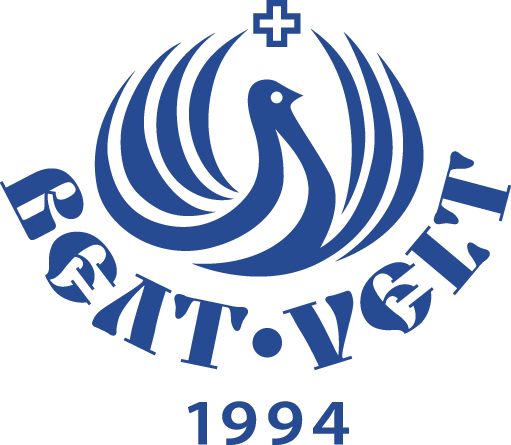 НАУЧНО-ПРОИЗВОДСТВЕННОЕ ОБЪЕДИНЕНИЕ «ВЕЛТ» (Россия, г. Оренбург)
НАУЧНО-ПРОИЗВОДСТВЕННЫЙ
 ЦЕНТР «ВЕЛТ»
 (Россия, МО, г. Дубна)
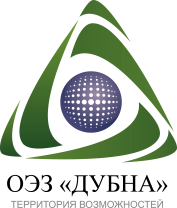 РАЗРАБОТКА             ПРОИЗВОДСТВО           ПРОДАЖИ 



СОВРЕМЕННЫЕ ДЕЗИНФИЦИРУЮЩИЕ И СТЕРИЛИЗУЮЩИЕ  СРЕДСТВА
 КОЖНЫЕ АНТИСЕПТИКИ 
 ДЕЗИНФИЦИРУЮЩИЕ САЛФЕТКИ
 ИНСЕКТОАКАРИЦИДНЫЕ СРЕДСТВА
 РЕПЕЛЛЕНТНО-АНТИСЕПТИЧЕСКИЕ САЛФЕТКИ
 ВЕТЕРИНАРНЫЕ ПРЕПАРАТЫ
Инновационные продукты
Коммерциализация
Трансфер инновационных технологий
Производство сертифицировано
по международным стандартам качества ISO 9001:2008


Компания имеет:
49 патентов на изобретения, включая международные
34 лицензии на производство
Многочисленные награды и призы от ведущих стран ЕС


Продукты компании завоевали большое 
    количество медалей и рекомендованы                            Национальным Союзом                                                      «Медико-биологическая защита»
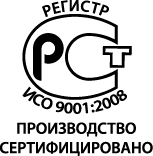 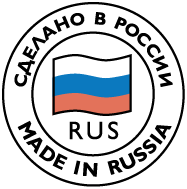 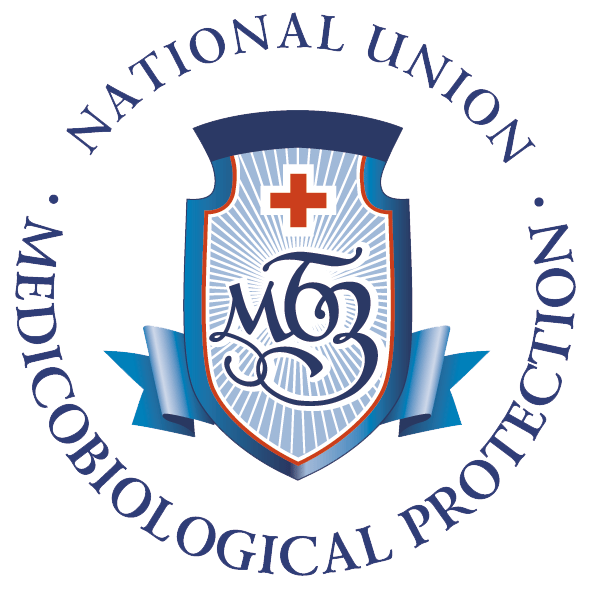 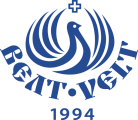 Ассортимент продукции «ВЕЛТ»
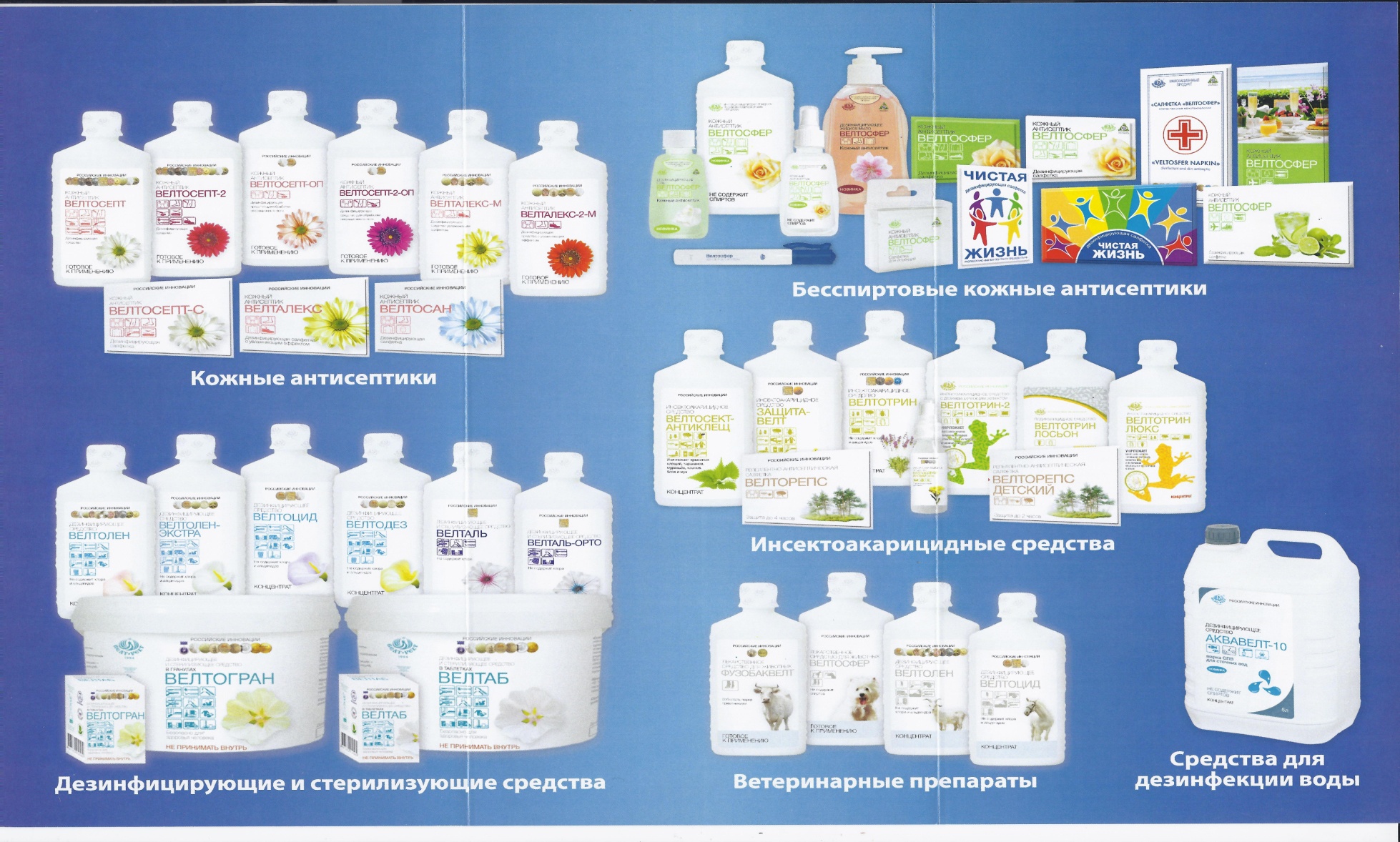 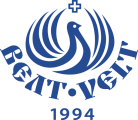 ДЕЗИНФИЦИРУЮЩИЕ СРЕДСТВА
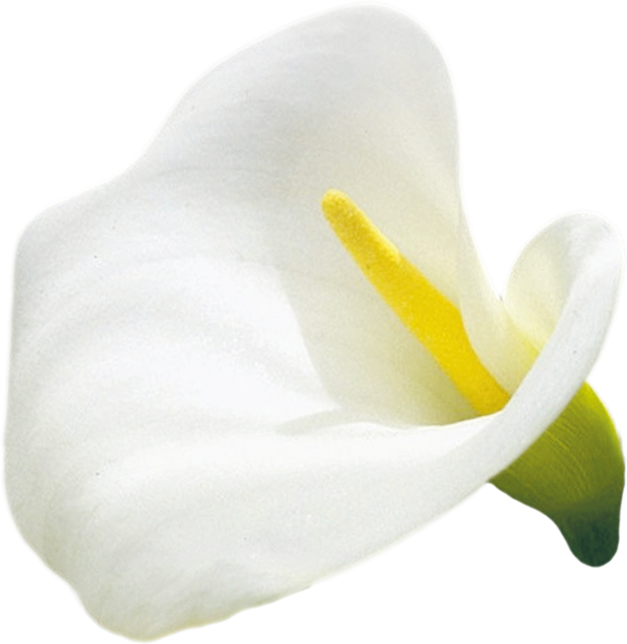 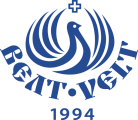 СРЕДСТВА СЕРИИ «ВЕЛТ»
УНИВЕРСАЛЬНЫЕ ДЕЗИНФИЦИРУЮЩИЕ СРЕДСТВА
СТЕРИЛИЗУЮЩИЕ СРЕДСТВА
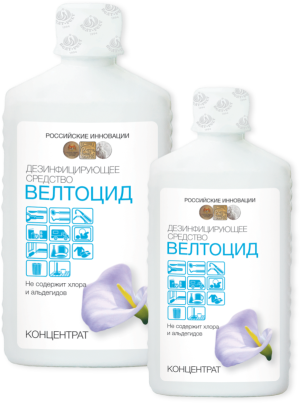 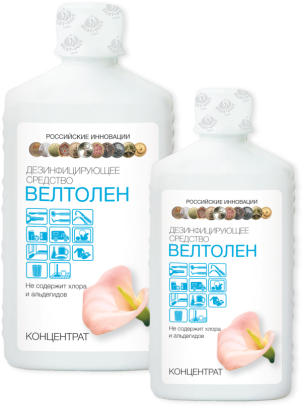 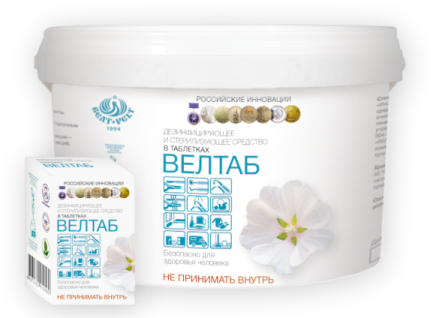 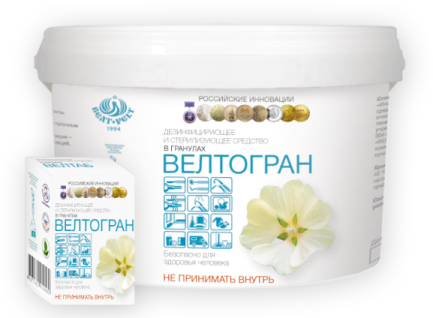 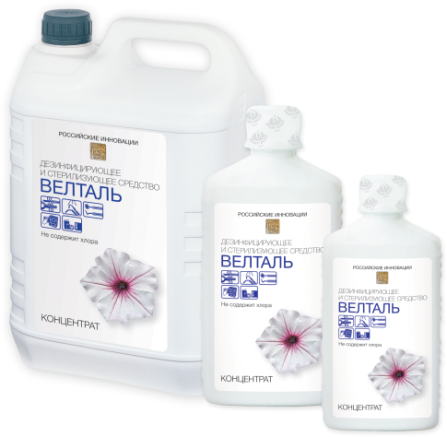 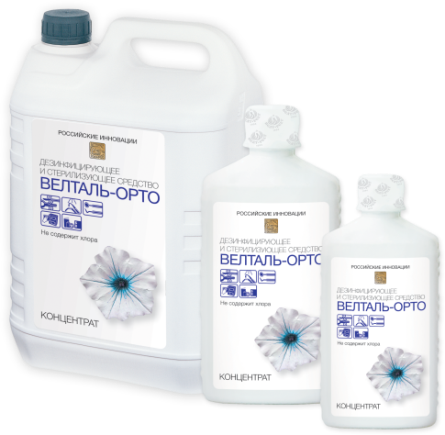 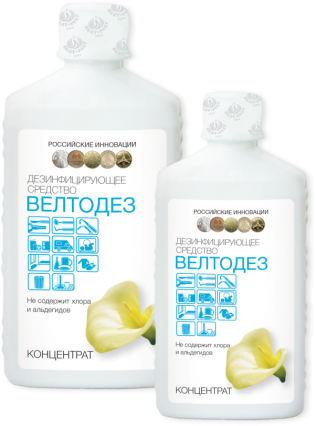 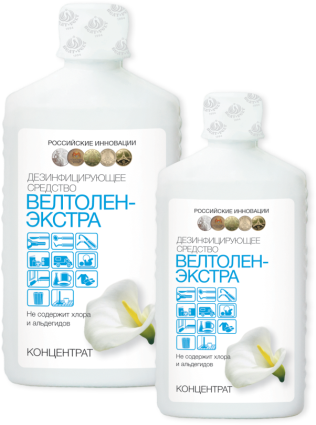 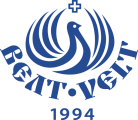 ВЫСОКАЯ БИОЦИДНАЯ АКТИВНОСТЬ
В ОТНОШЕНИИ :

бактерий (грамположительных и грамотрицательных, включая возбудителей туберкулеза, внутрибольничных инфекций, легионеллеза, анаэробов, возбудителей особо опасных инфекций- чумы, холеры, туляремии и сибирской язвы);

вирусов, в том числе ОРВИ, вирусных парентеральных гепатитов, ВИЧ – инфекции, вирусов гриппа;

плесневых грибов, возбудителей кандидозов и трихофитий;

спор.
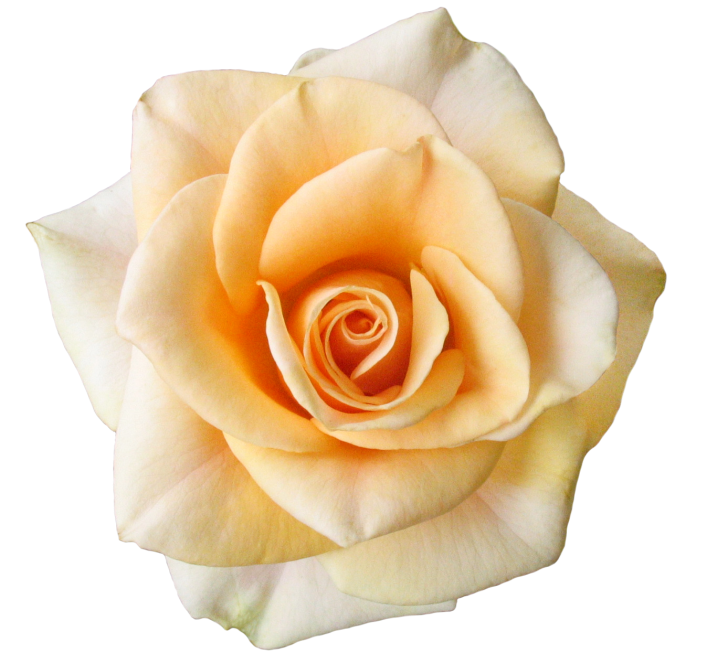 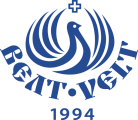 БЕЗОПАСНОСТЬ

Не содержат хлор, альдегидов и пероксидов.
Не обладают кожно-резорбтивным
и сенсибилизирующим эффектами.
Не оказывают отдалённых последствий (мутагенного, эмбриотоксического, тератогенного, гонадотропного).
Относятся к 4 классу малоопасных веществ.
Могут использоваться в присутствии персонала и пациентов.
Экологичны.
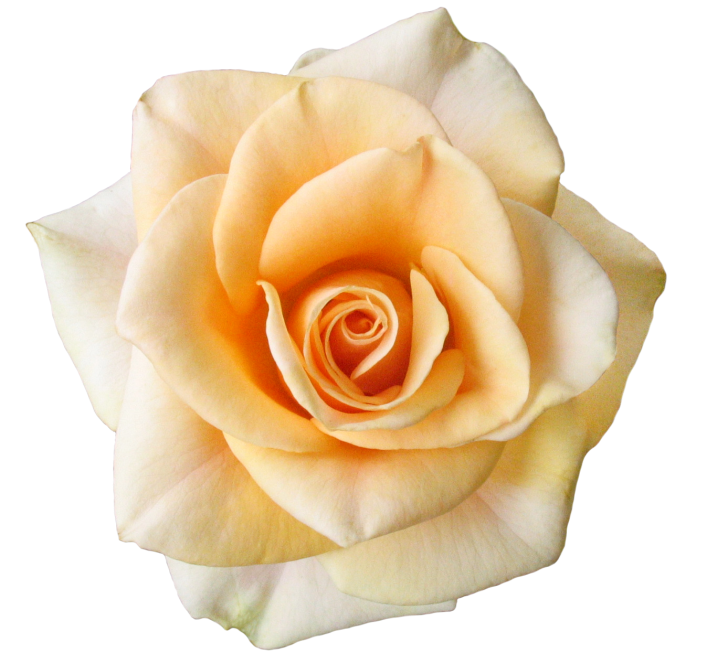 ООО «Группа компаний «ВЕЛТ» +7 (495) 739-56-42 (43,44) 
www.velt-npo.ru
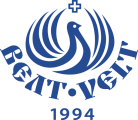 УНИВЕРСАЛЬНЫЕ ПОТРЕБИТЕЛЬСКИЕ СВОЙСТВА

Не фиксируют органические загрязнения.
Не портят любые обрабатываемые поверхности:
металлы;
стекло;
пластик;
окрашенное и неокрашенное дерево;
резину;
окрашенные и гладкие поверхности;
не обесцвечивают искусственные
и натуральные ткани;
Обладают остаточным антимикробным эффектом.
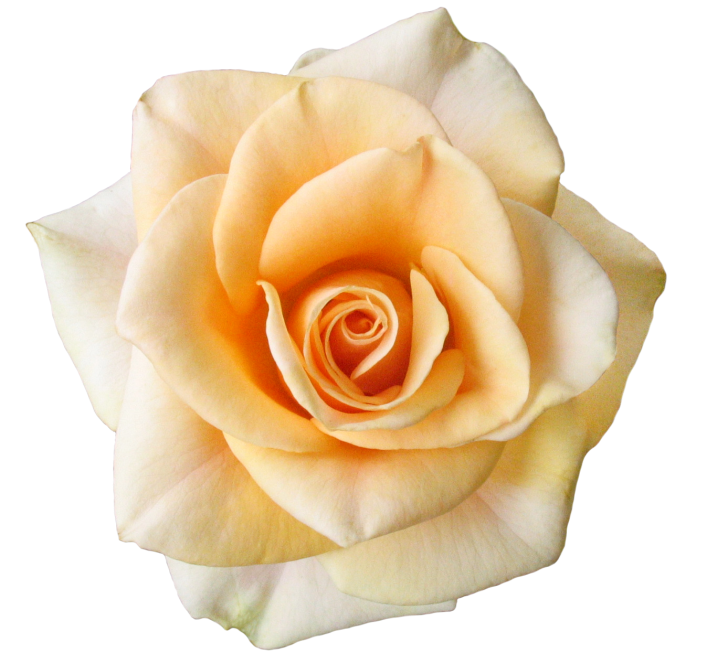 ООО «Группа компаний «ВЕЛТ» +7 (495) 739-56-42 (43,44) 
www.velt-npo.ru
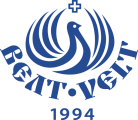 УНИВЕРСАЛЬНЫЕ ПОТРЕБИТЕЛЬСКИЕ СВОЙСТВА

Обладают антикоррозионными свойствами.

Сочетают дезинфицирующие, стерилизующие, моющие, дезодорирующие свойства. 

Возможность многократного применения рабочих растворов дезинфицирующих средств.
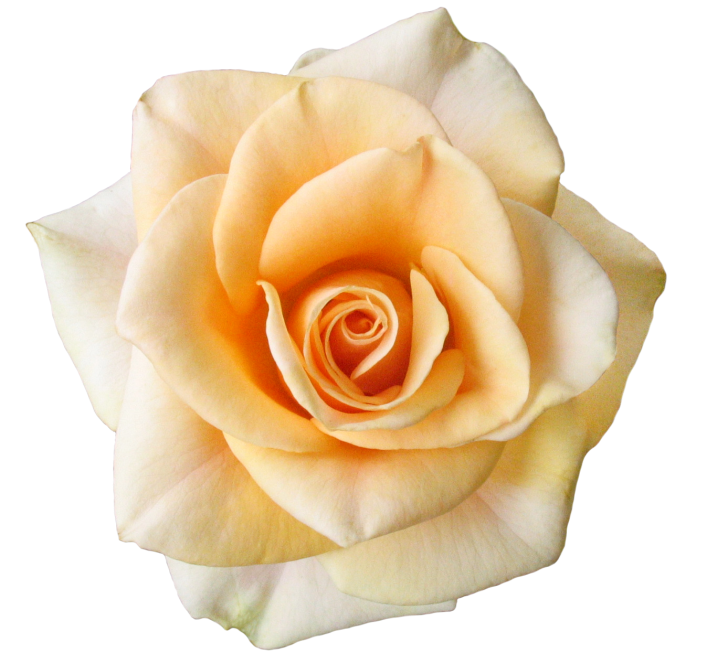 ООО «Группа компаний «ВЕЛТ» +7 (495) 739-56-42 (43,44) 
www.velt-npo.ru
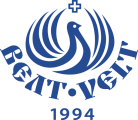 Способы обработки поверхностей рабочими растворами дезинфицирующих средств серии «ВЕЛТ»
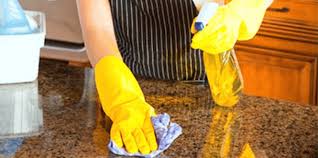 Протирание 
(расход рабочего раствора100 мл/м2  поверхности)

 Погружение

 Орошение 
(расход рабочего раствора150 мл/м2  поверхности)

 Замачивание 
(расход 4 л рабочего раствора на 1 кг)

 Распыление 
(расход рабочего раствора 50 мл/м3  поверхности)
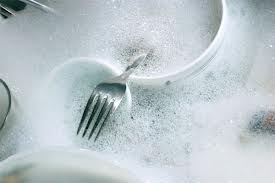 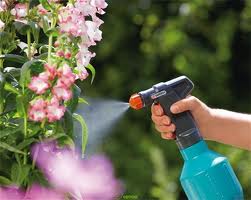 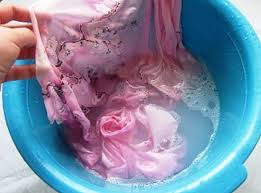 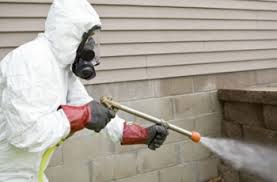 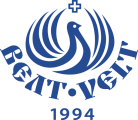 «ВЕЛТОЛЕН»
Универсальное Дезинфицирующее средство
Жидкий концентрат
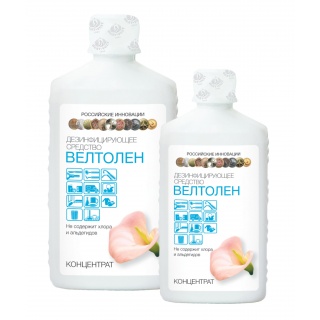 Состав:Изготовлено на основе уникальной отечественной дезинфицирующей субстанции «ВЕЛТОН» "клатрат четвертичного аммониевого соединения с карбамидом 20%, этилового или изопропилового спирта.
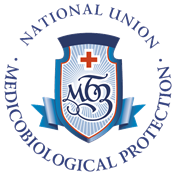 VELT Group LLC         +7(495)739-56-42 (43,44,45) www.velt-npo.ru
«Велтолен»
НАЗНАЧЕНИЕ:  ● Дезинфекция всех видов поверхностей,в том числе медицинских и специальных приборов, включая кувезы для недоношенных детей. ● Дезинфекция изделий медицинского назначения (ИМН) из различных материалов. ● Дезинфекция высокого уровня (ДВУ) гибкихи жѐстких эндоскопов. ● Предстерилизационная очистка изделий медицинского назначения ручными механизированным способами,совмещѐнная и не совмещѐннаяс дезинфекцией.
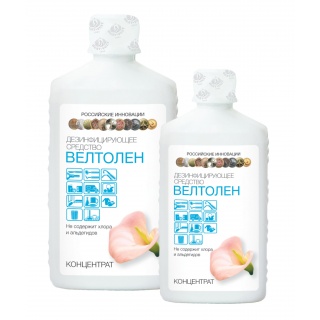 VELT Group LLC         +7(495)739-56-42 (43,44,45) www.velt-npo.ru
«Велтолен»
●Дезинфекция предметов ухода за больными из различных материалов, белья, обуви, столовой, аптечной и лабораторной посуды.●Дезинфекция медицинских отходов.●Дезинфекция выделений больногои биологических жидкостей.●Дезинфекция систем вентиляциии кондиционирования воздуха.●Дезинфекция воздуха.●Для проведения генеральных уборок.Срок годности:Концентрат –5 лет. Рабочие растворы–30 дней.
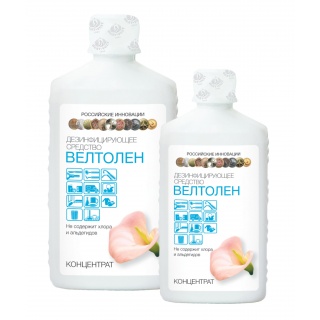 VELT Group LLC         +7(495)739-56-42 (43,44,45) www.velt-npo.ru
Режимы обработки
«Велтолен»
VELT Group LLC         +7(495)739-56-42 (43,44,45) www.velt-npo.ru
«ВЕЛТОЛЕН-Экстра»
Многофункциональное, высокоэффективное дезинфицирующее средство.
 Жидкий концентрат
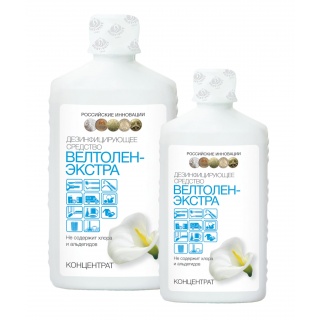 Состав:Изготовлено на основе уникальной отечественной дезинфицирующей субстанции «ВЕЛТОН» "клатрат четвертичного аммониевого соединения с карбамидом, этилового или изопропилового спирта.
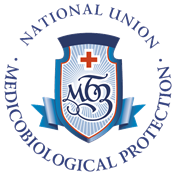 VELT Group LLC         +7(495)739-56-42 (43,44,45) www.velt-npo.ru
«Велтолен-Экстра»
НАЗНАЧЕНИЕ:  ● Дезинфекция всех видов поверхностей,в том числе медицинских и специальных приборов, включая кувезы для недоношенных детей. ● Дезинфекция изделий медицинского назначения (ИМН) из различных материалов. ● Предстерилизационная очистка изделий медицинского назначения ручным и механизированным способами, совмещѐнная и не совмещѐнная с дезинфекцией.● Проведение генеральных уборок.Срок годности:Концентрат –5 лет. Рабочие растворы–14 суток.
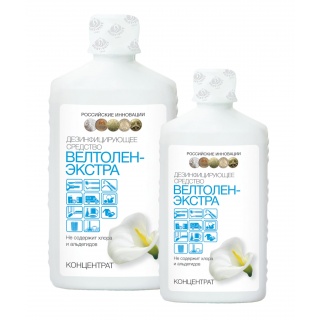 VELT Group LLC         +7(495)739-56-42 (43,44,45) www.velt-npo.ru
Режимы обработки
 «Велтолен-Экстра»
VELT Group LLC         +7(495)739-56-42 (43,44,45) www.velt-npo.ru
«ВЕЛТОДЕЗ»
Многофункциональное, высокоэффективное дезинфицирующее средство.
 Жидкий концентрат
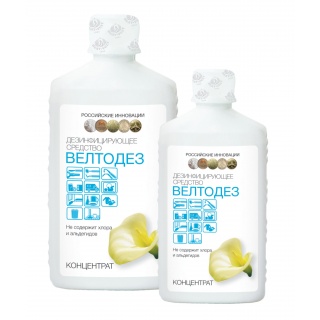 Состав:Изготовлено на основе уникальной отечественной дезинфицирующей субстанции «ВЕЛТОН» , этилового или изопропилового спирта.
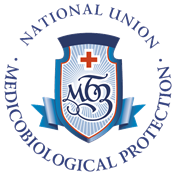 VELT Group LLC         +7(495)739-56-42 (43,44,45) www.velt-npo.ru
«Велтодез»
НАЗНАЧЕНИЕ:  ● Дезинфекция всех видов поверхностей,в том числе медицинских и специальных приборов, включая кувезы для недоношенных детей. ● Дезинфекция изделий медицинского назначения (ИМН) из различных материалов. ● Предстерилизационная очистка изделий медицинского назначения ручным и механизированным способами, совмещѐнная и не совмещѐнная с дезинфекцией.● Проведение генеральных уборок.Срок годности:Концентрат –5 лет. Рабочие растворы–14 суток.
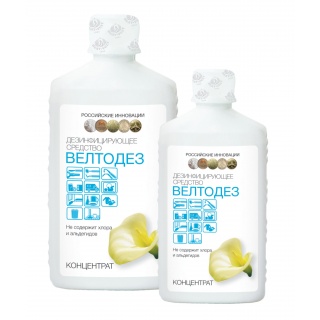 VELT Group LLC         +7(495)739-56-42 (43,44,45) www.velt-npo.ru
Режимы обработки
 «Велтодез»
VELT Group LLC         +7(495)739-56-42 (43,44,45) www.velt-npo.ru
«ВЕЛТОЦИД»
Универсальное дезинфицирующее средство.
 Жидкий концентрат
Состав:Смесь трёх четвертичных аммониевых соединений (ЧАС).стоимость обработки $1~ 1250 м2
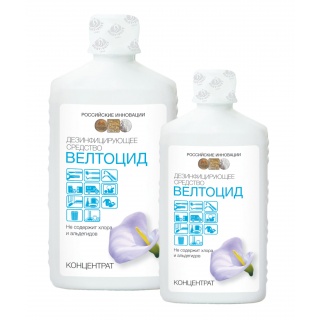 VELT Group LLC         +7(495)739-56-42 (43,44,45) www.velt-npo.ru
«ВЕЛТОЦИД»
ПРИМЕНЕНИЕДля дезинфекции:-поверхностей в помещениях; на объектах транспорта; поверхностей медицинских и специальных аппаратов, приборов, оборудования, включая кувезы для недоношенных детей;-предметов ухода за больными из различных материалов; белья; столовой, аптечной и лабораторной посуды; санитарно-технического оборудования; уборочного материала, резиновых ковриков; медицинских отходов;-изделий медицинского назначения из любых материалов; Для предстерилизационной очистки:-совмещѐнной и не совмещѐнной с дезинфекцией ручным способом изделий медицинского назначения, включая хирургические и стоматологические инструменты; -совмещѐнной и не совмещѐнной с дезинфекцией механизированным способом(с использованием ультразвука в установке «Ультраэст»; УЗО-5-01-«МЕДЭЛ»; УЗО-10-01-«МЕДЭЛ») изделий медицинского назначения, включая хирургические и стоматологические инструменты;Для предварительной и предстерилизационной(окончательной)       очистки ручным и механизированным способами жѐстких и гибких эндоскопов и инструментов к ним.Для проведения генеральных уборок в лечебно-профилактических, включая родильные дома и неонатологические отделения.Срок годности:Концентрат –5 лет. Рабочие растворы–30 суток.
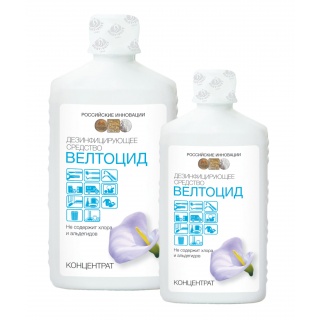 VELT Group LLC         +7(495)739-56-42 (43,44,45) www.velt-npo.ru
Режимы обработки
 «Велтоцид»
VELT Group LLC         +7(495)739-56-42 (43,44,45) www.velt-npo.ru
Стерилизующие средства
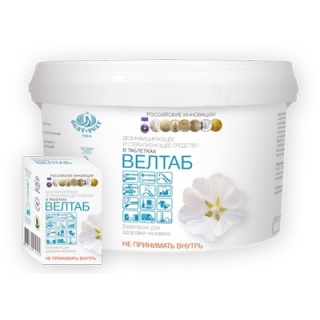 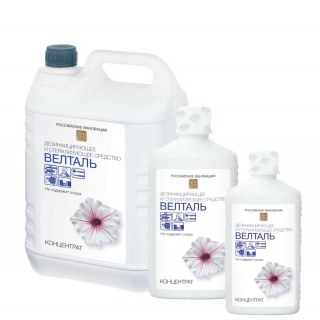 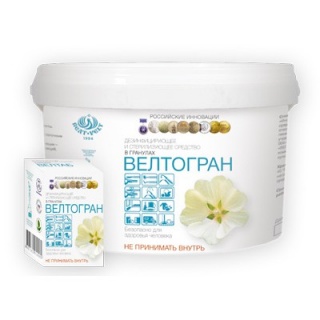 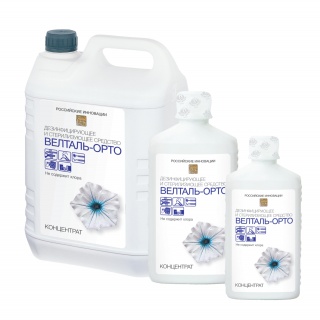 VELT Group LLC         +7(495)739-56-42 (43,44,45) www.velt-npo.ru
«ВЕЛТАБ», «ВЕЛТОГРАН»
Высокоэффективные, многофункциональные водорастворимые дезинфицирующие и стерилизующие средства. 
Таблетки и гранулы
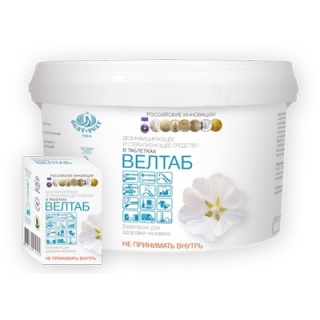 Предназначены для:●дезинфекции твёрдых поверхностей и материалов;●предстерилизационной очистки;●дезинфекции высокого уровня;●стерилизации изделий медицинского назначения;●дезинфекции воздуха, систем вентиляции и кондиционирования.●проведения генеральных уборок.Действующие вещества:Уникальная отечественная дезинфицирующая субстанция «ВЕЛТОН» (клатрат четвертичного аммониевого соединения с карбамидом).Высокая степень дезинфекции.Не содержат хлор, альдегиды и пероксиды
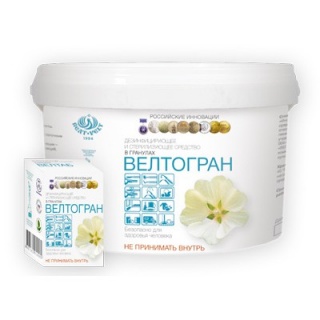 VELT Group LLC         +7(495)739-56-42 (43,44,45) www.velt-npo.ru
Режимы обработки
 «Велтаб»
VELT Group LLC         +7(495)739-56-42 (43,44,45) www.velt-npo.ru
«ВЕЛТАБ», «ВЕЛТОГРАН»
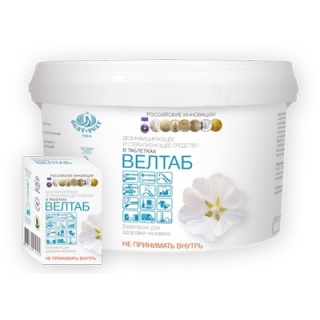 Стоимость 1л. готового р-ра: от 2 до 160 руб.Стоимость обработки 1м2: от 0,21 до 16 руб. Форма выпуска:Таблетки и гранулы в полимерной таре по 1 кг, 100 таб.Срок годности:Таблетки и гранулы – 5 лет.Рабочие растворы – 14 дней.
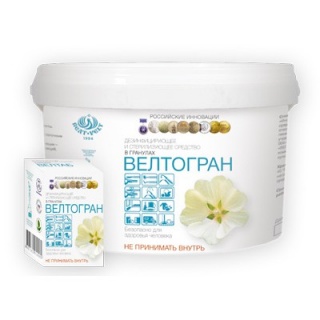 VELT Group LLC         +7(495)739-56-42 (43,44,45) www.velt-npo.ru
ДЕЗИНФИЦИРУЮЩИЕ СРЕДСТВА –
КОЖНЫЕ АНТИСЕПТИКИ
ГОТОВЫЕ К ПРИМЕНЕНИЮ СРЕДСТВА
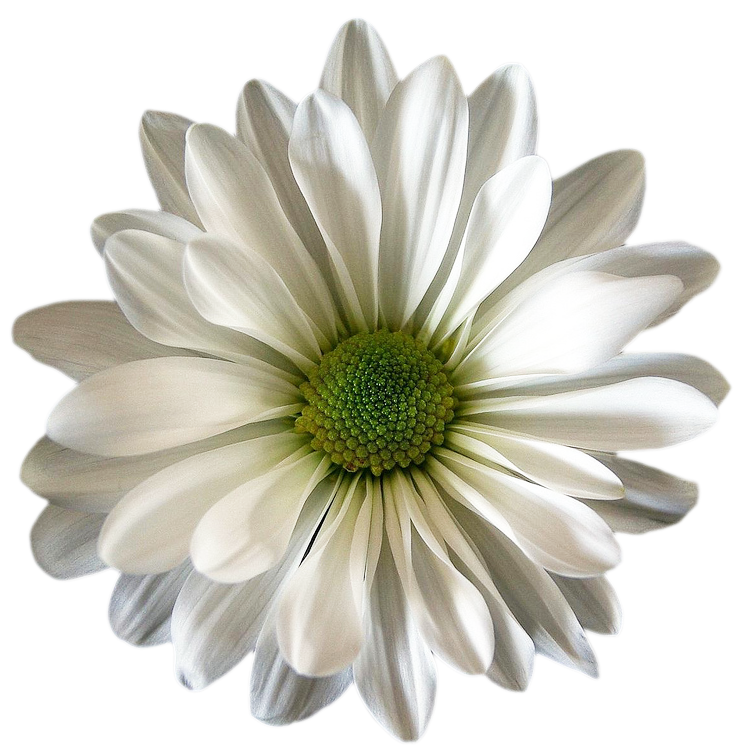 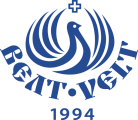 Дезинфицирующие средства – кожные антисептики серии «ВЕЛТ»
СПИРТОСОДЕРЖАЩИЕ
БЕССПИРТОВЫЕ
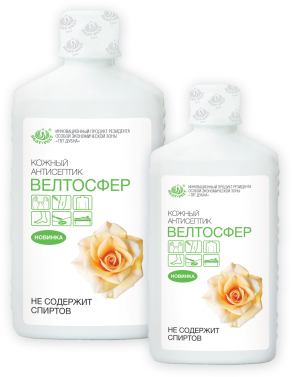 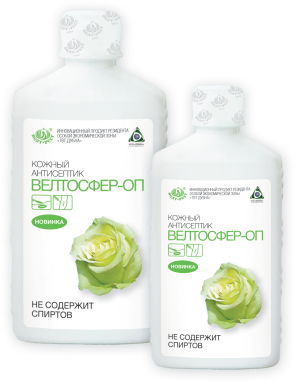 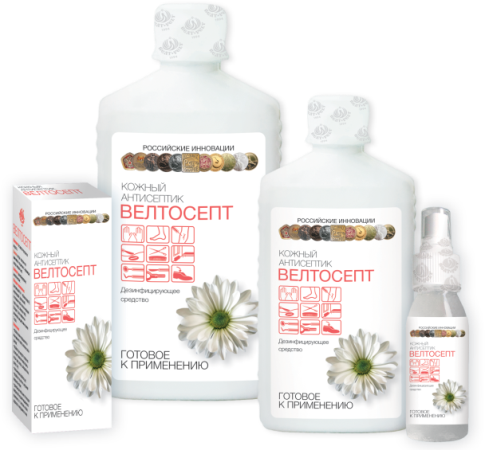 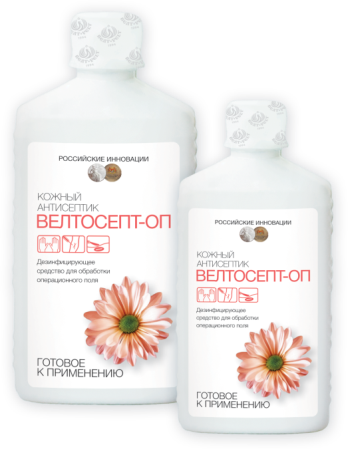 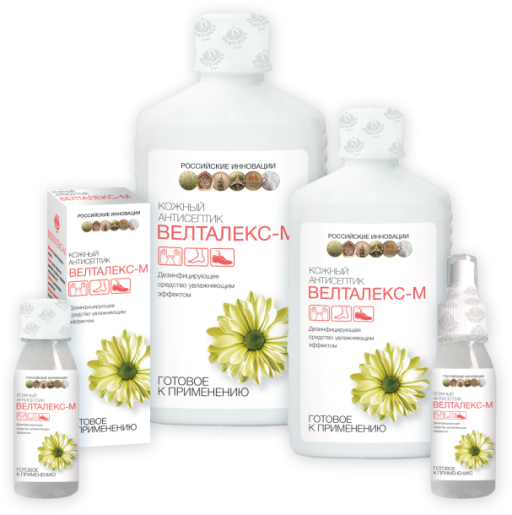 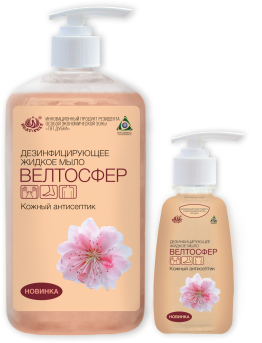 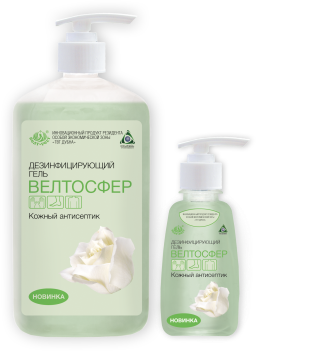 Жидкое мыло
Гель
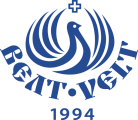 «Велтосепт-2»
Дезинфицирующее средство –кожный антисептик
ИЗОПРОПИЛОВЫЙ СПИРТ 70%, дезинфицирующая субстанция «Велтон» Высокая биоцидная активность в отношении:●грамположительных и грамотрицательных бактерий, включая микобактерии туберкулёза и возбудителей внутрибольничных инфекций;●грибов, включая дерматофиты и дрожжеподобные грибы рода Кандида;●вирусов, включая возбудителей вируса гриппа человека, гриппа птиц (А/H5N1) и других респираторных инфекций, парентеральных гепатитов, ВИЧ-инфекции, герпеса, ротавирусных гастроэнтеритов, энтеровирусных инфекций, гепатита А, полиомиелита;●особо опасных инфекций (чумы, холеры, туляремии).
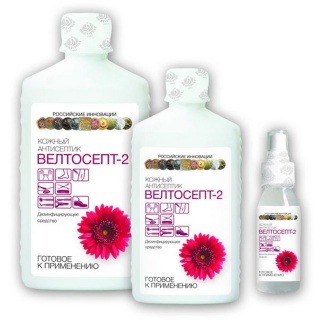 VELT Group LLC         +7(495)739-56-42 (43,44,45) www.velt-npo.ru
«Велтосепт-2»
Свойства:●широкий спектр биоцидной активности;●экологичность (не требует инактивации при утилизации);●экономичность (по показателям: безопасность – эффективность – цена –качество);●большой срок годности (5лет);●быстрота и удобство в применении;●средство обладает пролонгированным антимикробным действием не менее 3 часов;●не вызывает сухости и раздражения кожи.
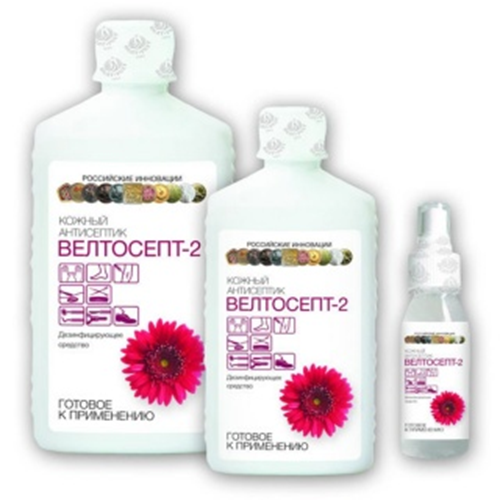 VELT Group LLC         +7(495)739-56-42 (43,44,45) www.velt-npo.ru
ПРИГЛАШАЕМ К СОТРУДНИЧЕСТВУ 
и
БЛАГОДАРИМ  ЗА ВНИМАНИЕ!
ООО «НПО «ВЕЛТ»
 119517, г. Москва, ул. Нежинская д.14, корп. 2
Тел./факс: +7 495 739-56-42 (43, 44). 
E - mail: group@velt-npo.ru, velt@velt-npo.ru 
www.velt-npo.ru
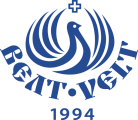